Texts for Reading Practice
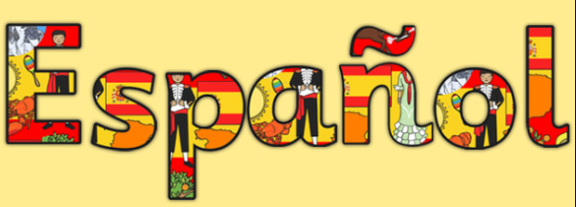 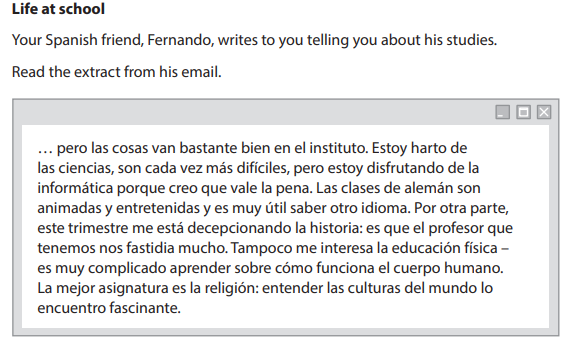 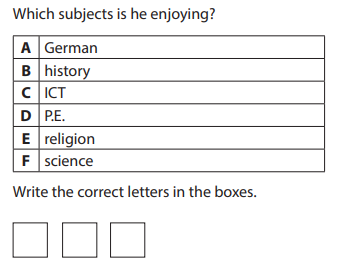 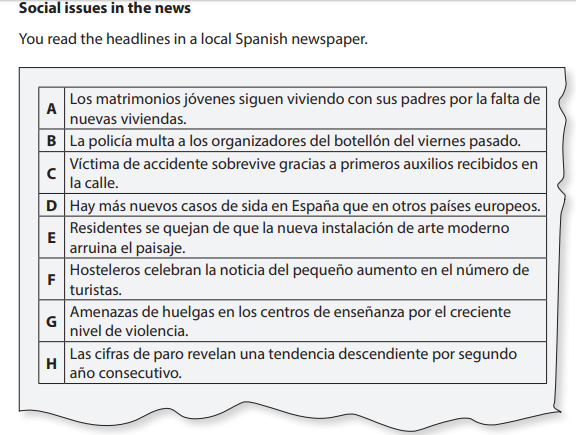 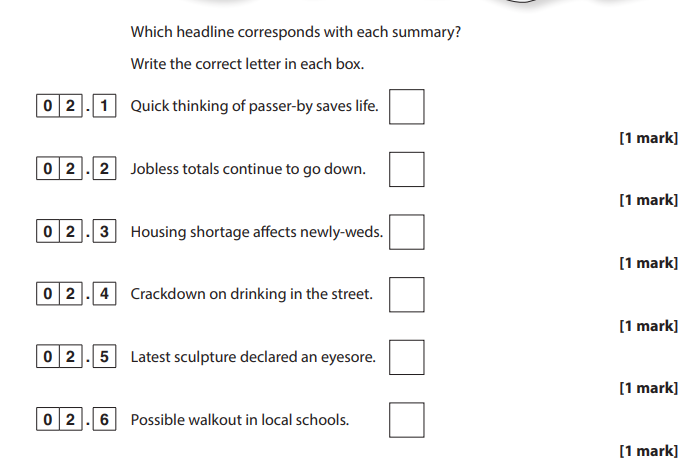 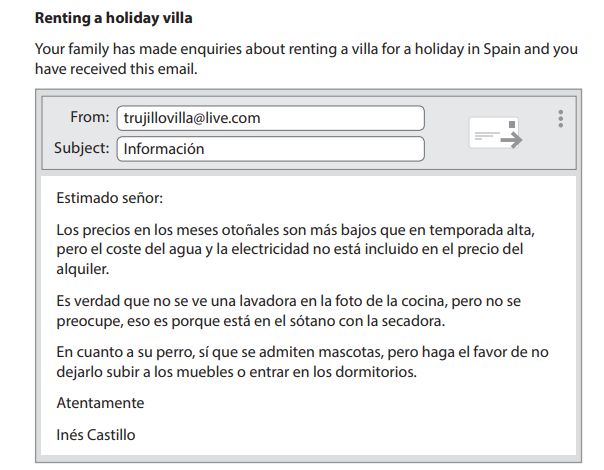 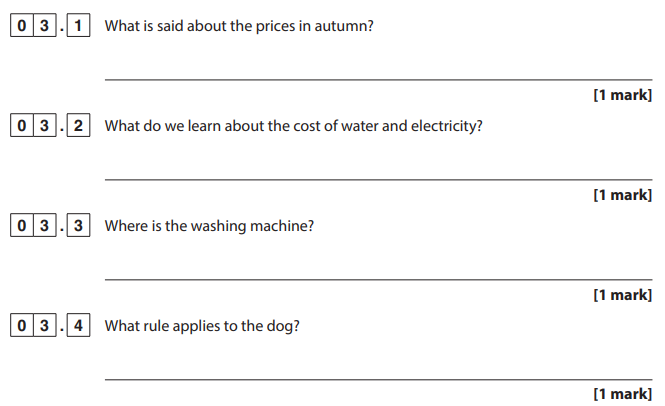 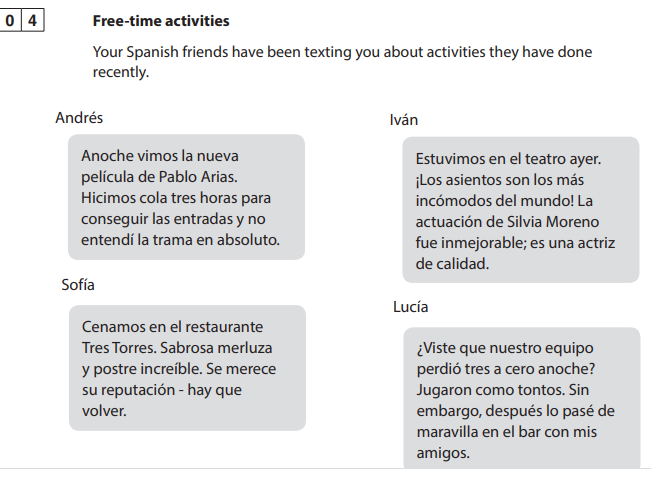 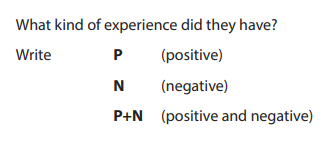 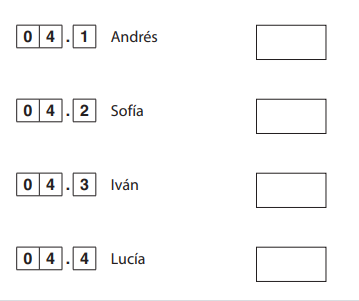 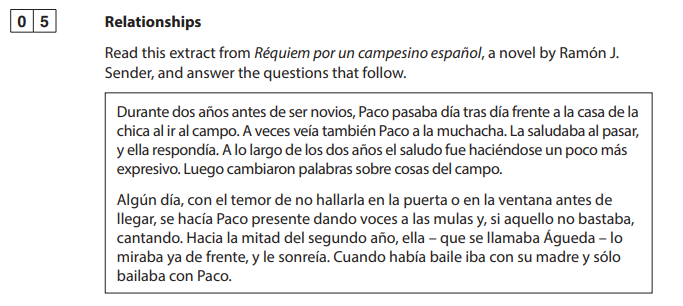 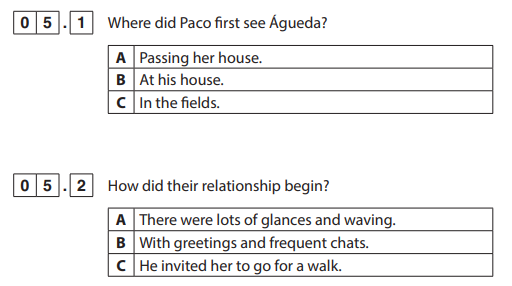 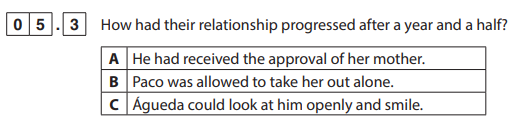 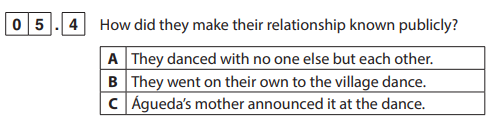 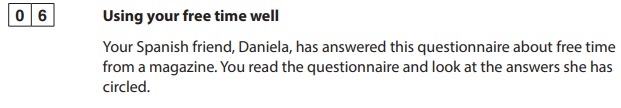 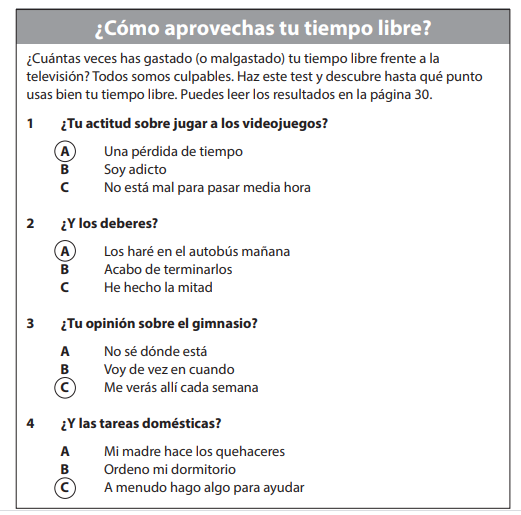 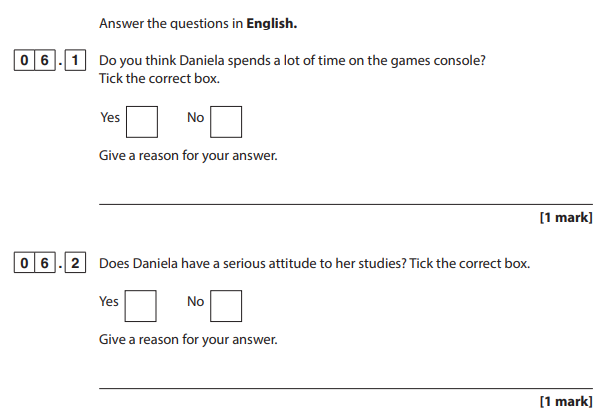 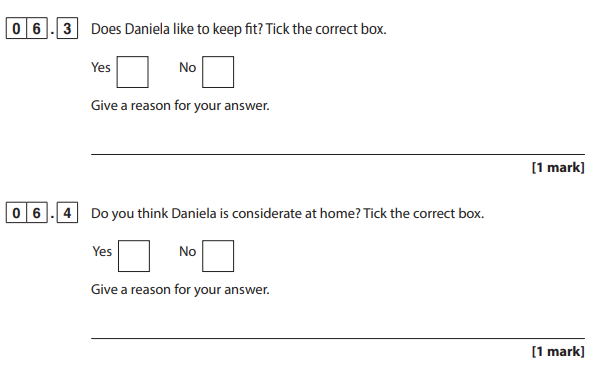 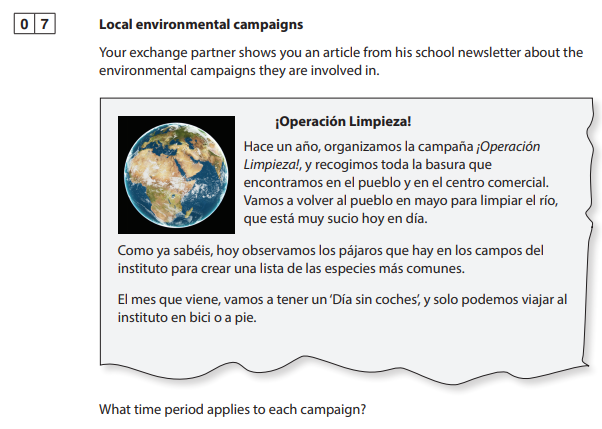 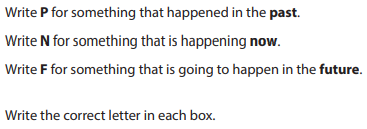 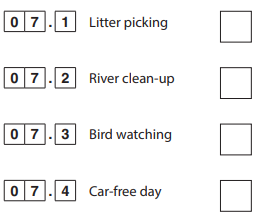 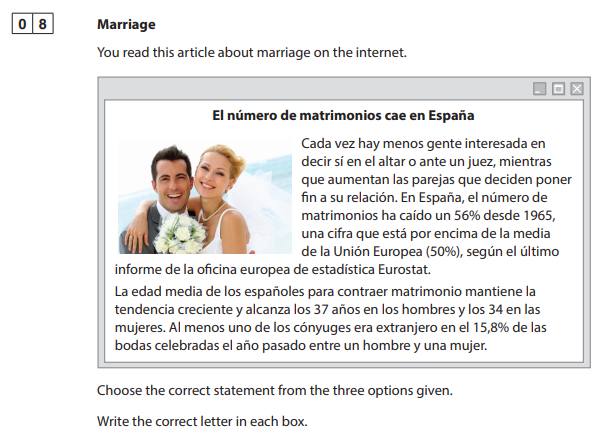 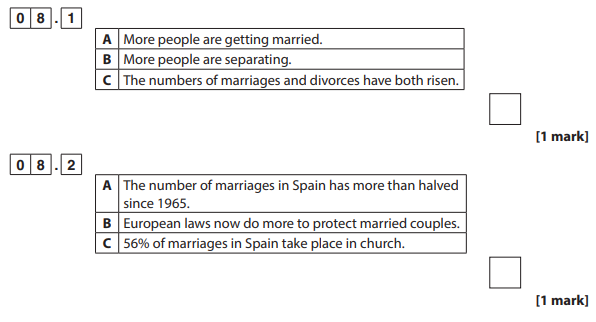 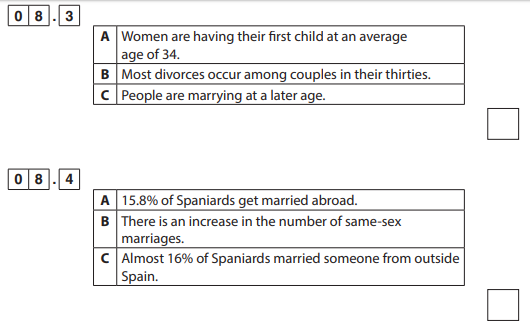 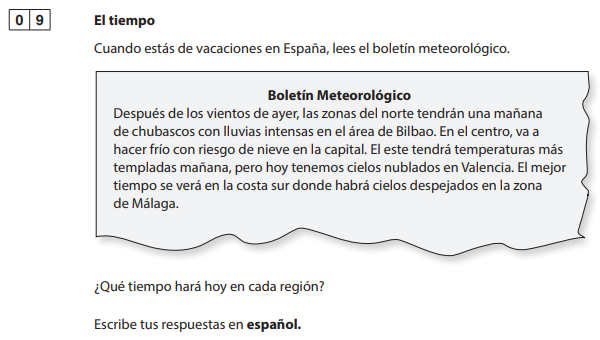 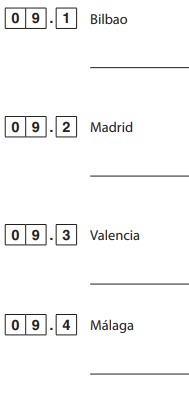 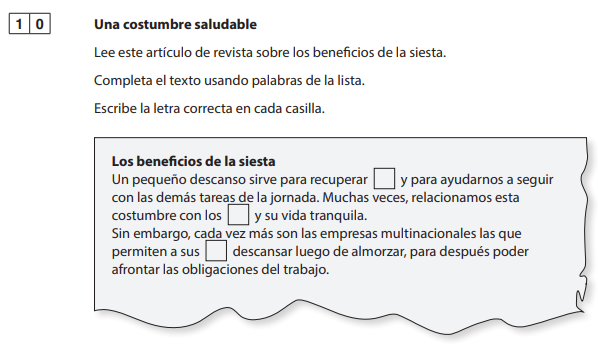 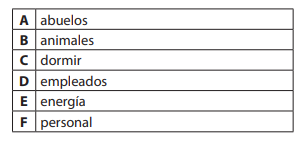 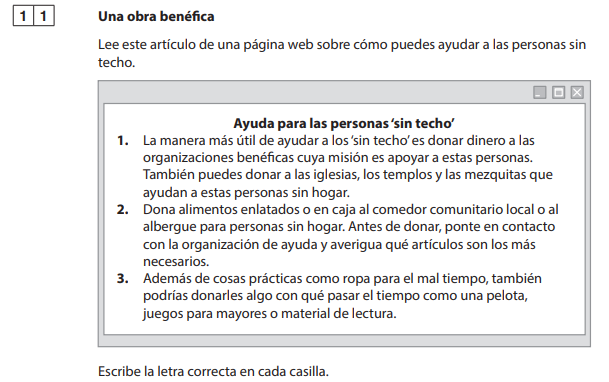 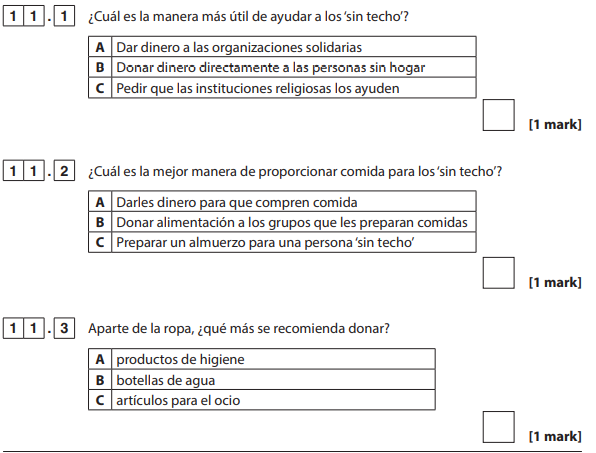 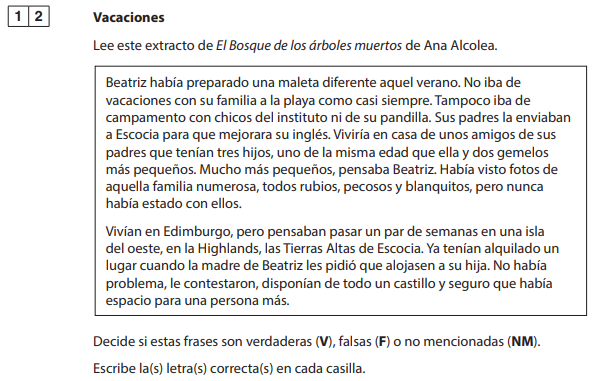 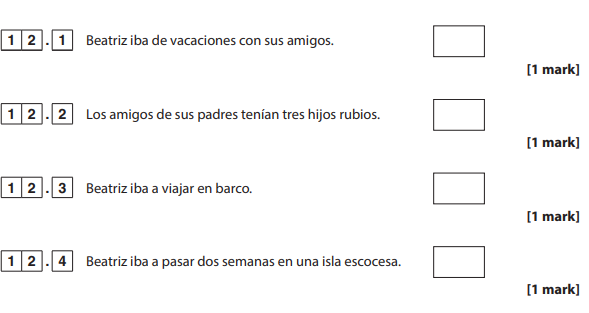 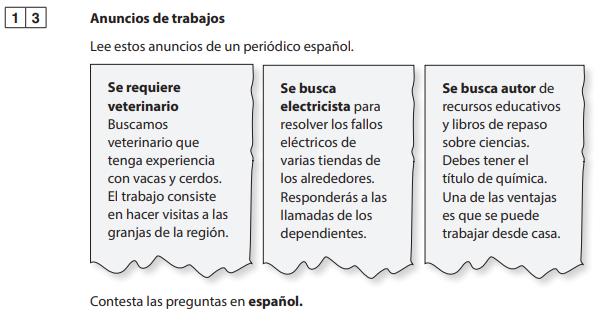 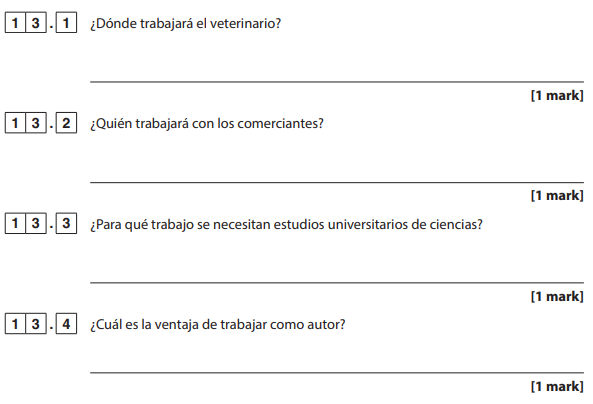 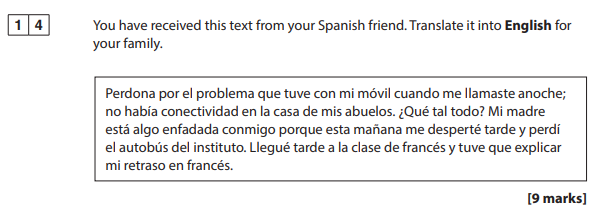